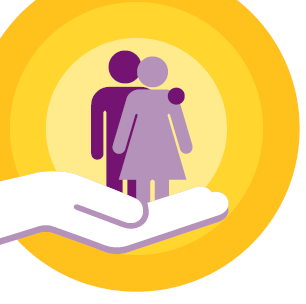 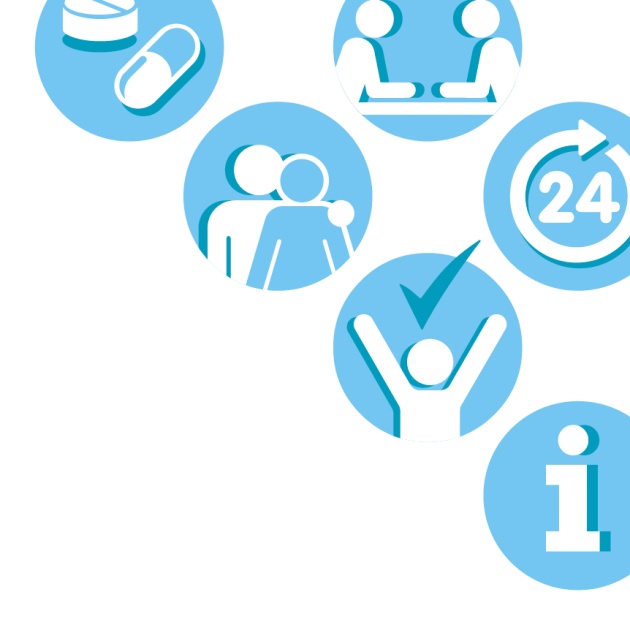 Carer Awareness Session
Edinburgh Carer Support Team

Keith Lugton 
Carer Coordinator
Integrated Carer Team
Edinburgh Health & Social Care Partnership
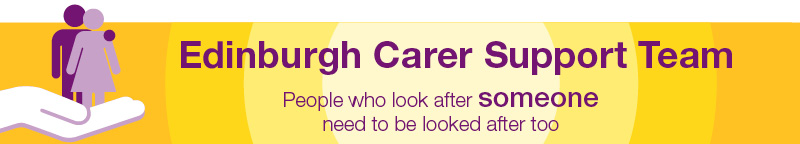 Why Should You Identify Carers?
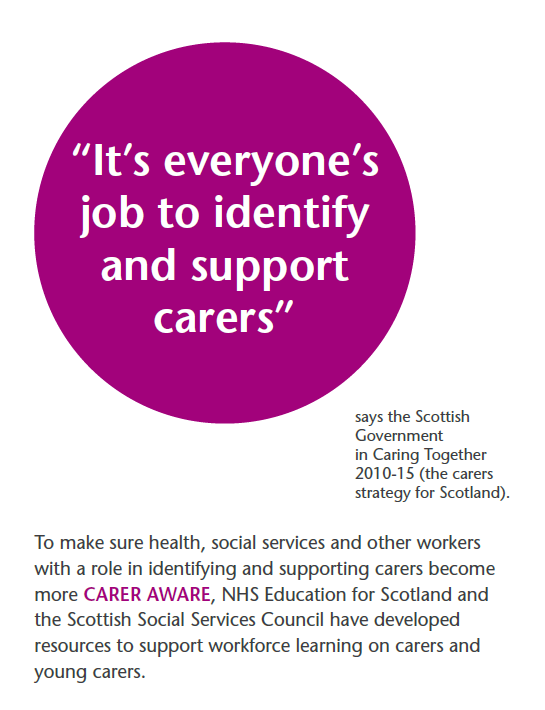 To respect carers as equal partners in the delivery of care

The carer is often an expert and has a vast bank of knowledge about the cared for person and their condition. 

To enable the carer to improve their knowledge and learn new skills

To ensure carers are connected to long term support and their overall quality of life is improved

To help improve outcomes for carers, such as carer-life balance, improved mental and physical health and wellbeing
[Speaker Notes: Why should you identify carers?
Hopefully, you will have a better understanding of why we need to identify carers.

To respect as equal partners.

To work in collaboration with the carer and tap into their person-centred knowledge about the needs of the cared-for person and their condition.

To enable learning and developing new skills. Not just in relation to their caring role but so they are achieving out with the caring role.

To ensure carers have access to support needed to sustain their caring role and improve their quality of life.

To help achieve positive outcomes for carers so they experience improved health and wellbeing.]
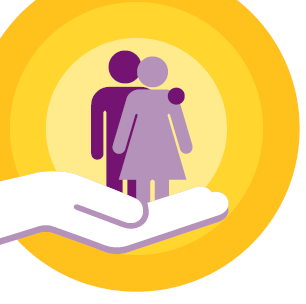 The Edinburgh Carer Support Team
Based within the Health and Social Care Partnership offering easy internal referral routes

Promotes the need for carer identification and awareness in GP Practices and other community health and social care teams

In partnership with Edinburgh based voluntary carer  organisations

Open to referrals from all professionals and carers
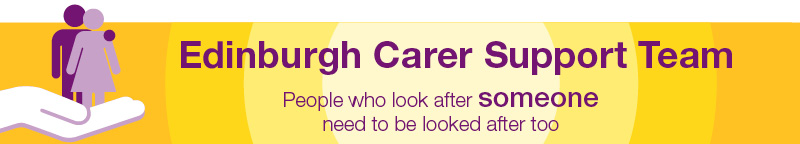 [Speaker Notes: We have mentioned identification as being key in supporting carers.
Here is what you can do once you have identified a carer and obtained their consent to connect them with support...]
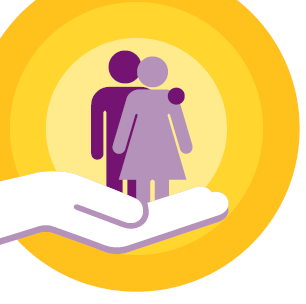 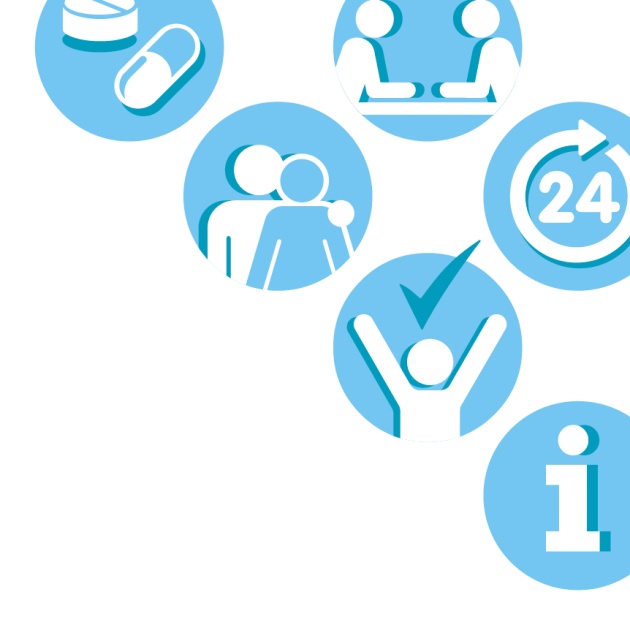 Integrated Carers Team
ERI
WGH
Liberton
AAH
Localities
Adult
Carer
Support
Plans
Care for Carers
Space
VOCAL
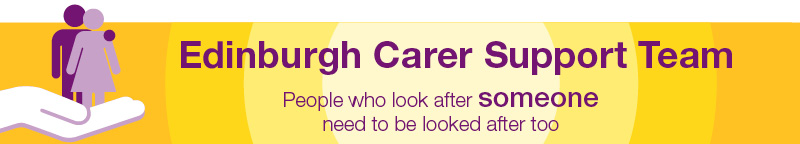 [Speaker Notes: There are different carer support services operating under the Integrated Carers Team umbrella...

The ICT is part of the Edinburgh Health & Social Care Partnership and was one of the first services to be integrated.

In this section we will look at the Edinburgh Carer Support Team which is the community based element to our service and is where we work in partnership with our 3rd sector colleagues.]
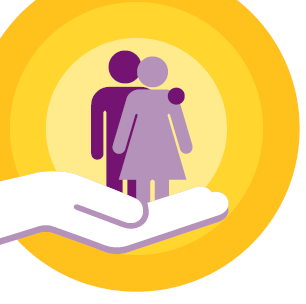 Why were we established?
Carer Dedicated Third Sector Organisations

Other relevant Third Sector Organisations

Independent Sector

Health & Social Care
Primary Care

Hospitals 

Social Care Direct

Community Health Teams 

Social Care
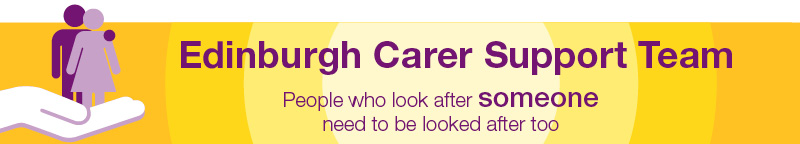 [Speaker Notes: The ECST is not a carer centre so we do not directly provide support such as peer support groups, training, counselling or legal surgeries.

Our role is to be a bridge and connect carers with the appropriate service when we receive a referral.

This could be our 3rd sector partners or other relevant organisation.  

It may result in work-flowing through AIS to request a review or increase in services following the Adult Carer Support Plan.]
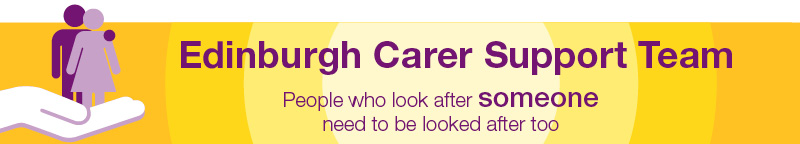 Community Support Team
Partnership Model between Statutory and 3rd Sector Organisations
Sophie (NW) & Bethany (SE)
Jackie & Alex (NE)
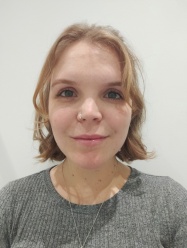 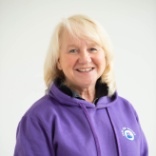 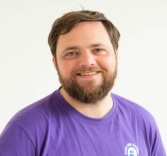 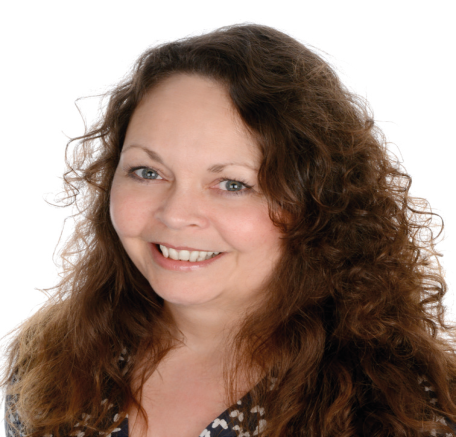 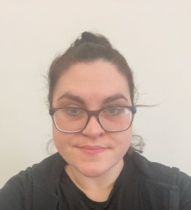 Donna & Amanda (SW)
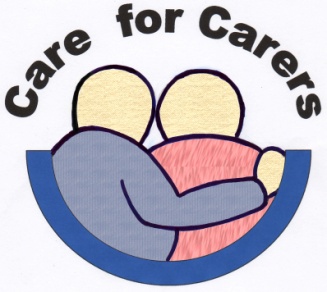 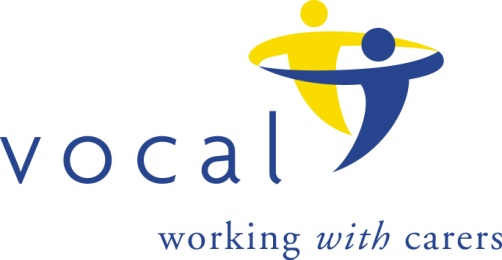 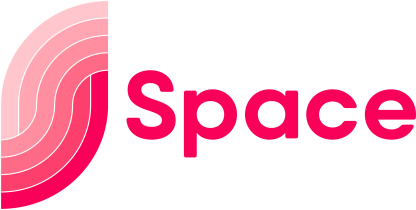 [Speaker Notes: As part of the new contracts we now have WTE Community Carer Support Workers in each locality:

Sophie and Bethany work for VOCAL and cover NW and SE respectively.

Jackie, Alex and Ilona work for Care for Carers and cover NE.

Donna and Judith work for Space and The Broomhouse Hub and cover SW.

When we receive a referral we will screen it and allocate to the community team worker based on locality.

Types of support include:
Short break service; short break funding; carer counselling; carer advocacy; legal surgeries including help with Power of Attorney; training courses; peer support groups; one to one support; emergency planning; anticipatory care planning.]
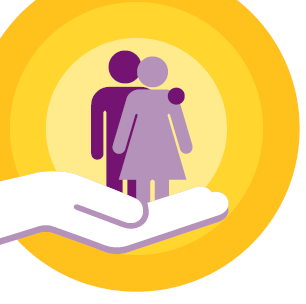 What we offer carers…
Information, emotional support and help to access practical support

Support to access benefits and services such as counselling, training, respite or short breaks 

Help to obtain information on carer rights and entitlements and connection to other services

Emergency Planning & Anticipatory Care Planning

Volunteers for Carers
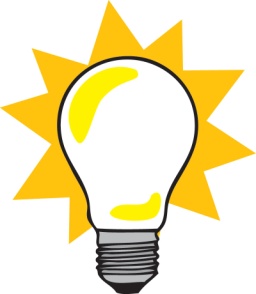 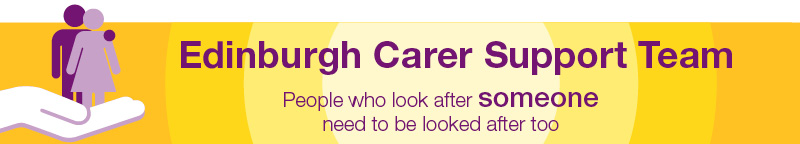 [Speaker Notes: This is not an extensive list but covers the main areas of support.

Volunteers for Carers: Befriending and support service for carers.  
Includes befriending to cared-for person to enable break for the carer.]
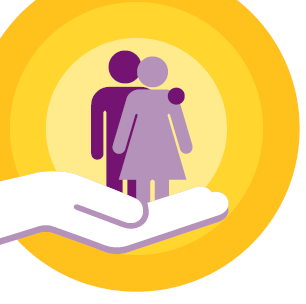 Community Service- Referral Criteria
Carer or cared for person must be registered at an Edinburgh GP Practice

Open to carers age 18 years and over
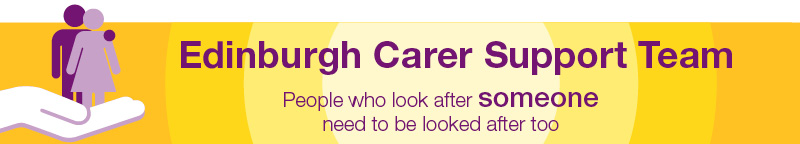 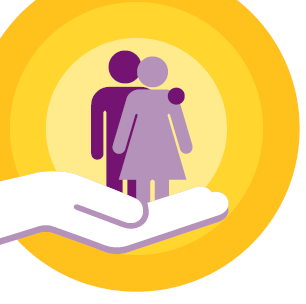 How to make a referral to the ECST
Use the Sci Gateway system

Call the team on 0131 536 3371 

E-mail the team on carer.support@nhslothian.scot.nhs.uk

Return a referral form by internal mail or securely over e-mail

Complete a tear off slip from the Carer Support Team leaflet
		
	It’s simple, quick and enables carers to access relevant support
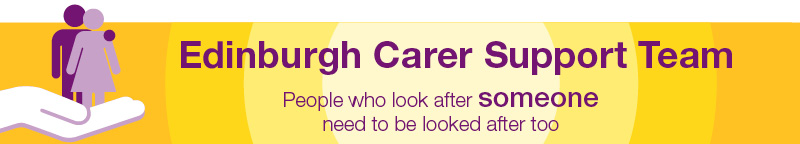 [Speaker Notes: If you have access to AIS you can workflow to the ECST using number 7523.]
Carer Feedback
“I would just like to say, my day was brightened this morning by your friendly calm voice and what seemed to me a genuine interest in the situation. It was greatly appreciated. I was acknowledged as an individual person, not just my parent's carer or a number in the system. You have no idea how refreshing that is and how much it meant”

“The Carer Support Worker couldn't have been more helpful. At the time I was signed off with depression and it was all taken at a pace that was comfortable for myself and it was easy enough to answer and they completed the form for me”

“I am impressed by the service and the few people I have spoken too. I am sorry that I didn’t ask for any support until now. I am only just realising I do NEED support”
Staff Feedback
Your team are amazing! They were all an absolute joy yesterday!
Rachel Howe- EHSCP Engagement Officer
“We have used your service on a number of occasions, each time has been beneficial to colleagues and to those you are supporting.  

It is always useful to know that you are there when we need to utilise the service” – SCN (Stroke)
It is such an important job’ – GP speaking about this role.
Thank you so much for all your help and support that you gave me and my staff..... We don’t use your service enough, but this week has certainly opened my eyes as to the expertise and support  you can provide regarding these situations.
Senior Charge Nurse- RIE
End of the day inspiration…..
“I’ve learned that people will forget what you said, people will forget what you did, but people will never forget how you made them feel.” 
Maya Angelou, poet and award-winning author
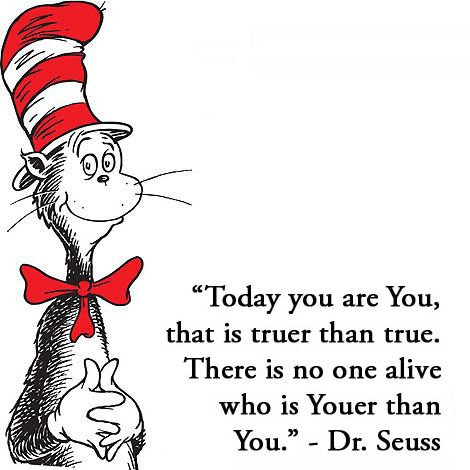 http://www.knowledge.scot.nhs.uk/edinburghcarersnetwork.aspx
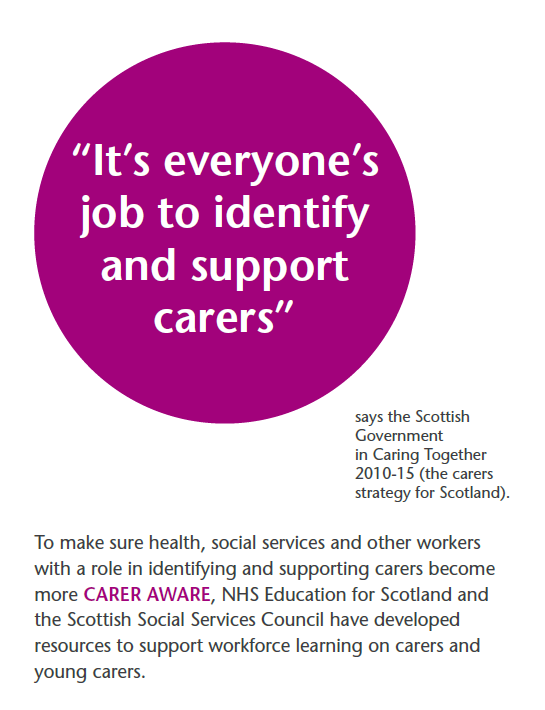 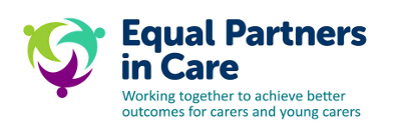 [Speaker Notes: We hope you enjoyed today’s session and the last thing we would like you do before you leave is revisit the question asked at the beginning which is
“How confident do you feel in identifying and supporting carers?” 
on a scale of 1 to 5. 

And could you add one word in the chat function to describe how you found today’s session.

Gavin will email links to further information shortly...

Thank you!]